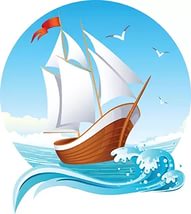 МУНИЦИПАЛЬНОЕ  КАЗЕННОЕ  ОБЩЕОБРАЗОВАТЕЛЬНОЕ  УЧРЕЖДЕНИЕ 
ТОГУЧИНСКОГО  РАЙОНА  «КИИКСКАЯ  СРЕДНЯЯ  ШКОЛА»
ПРОГРАММА 
  
ПРОФИЛАКТИКИ  СУИЦИДАЛЬНОГО  ПОВЕДЕНИЯ  ДЕТЕЙ И ПОДРОСТКОВ
НА 2016 – 2021 ГОДЫ
"СЧАСТЬЕ - ЭТО ЖИЗНЬ!"
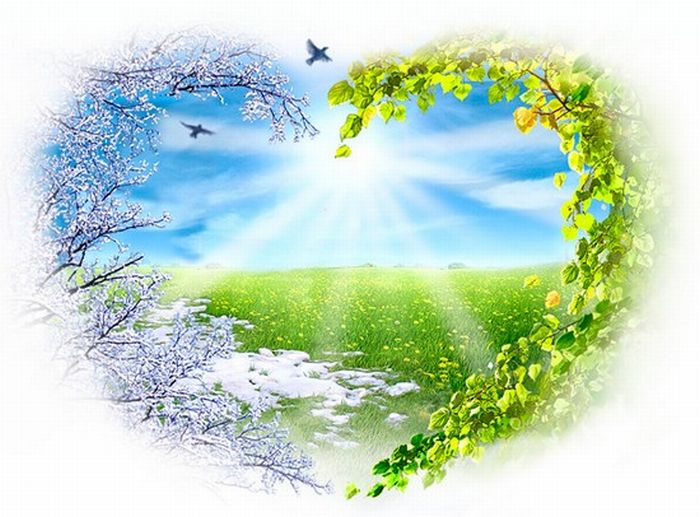 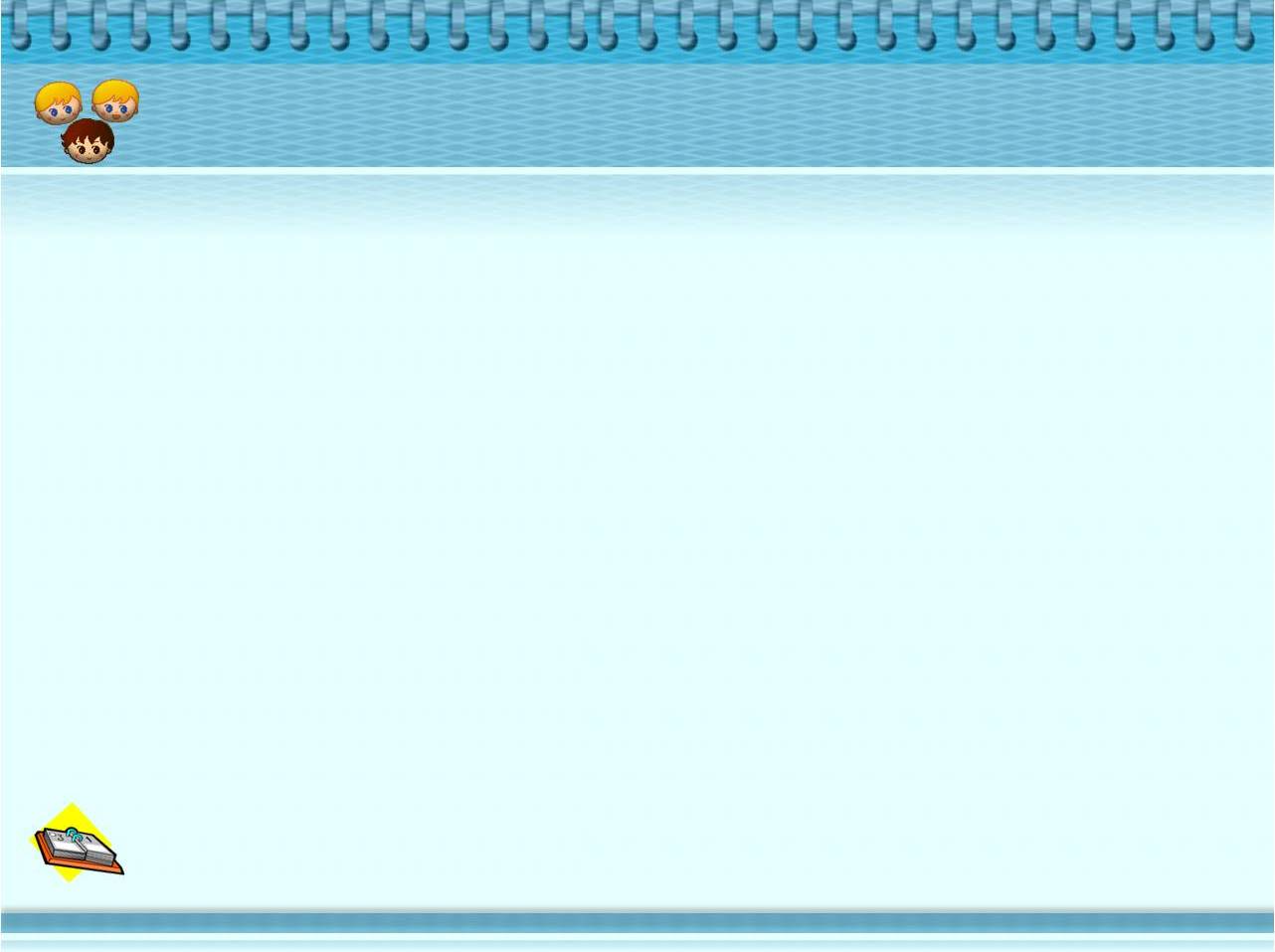 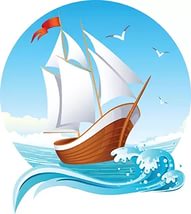 СТРУКТУРА   ПРОГРАММЫ:
1. ЦЕЛЕВОЙ  РАЗДЕЛ

2. СОДЕРЖАТЕЛЬНЫЙ  РАЗДЕЛ
I ЭТАП – ОРГАНИЗАЦИОННО – АНАЛИТИЧЕСКИЙ
II ЭТАП – ПРАКТИЧЕСКИЙ
IIIЭТАП – ИТОГОВО-ОБОБЩАЮЩИЙ

3. ОРГАНИЗАЦИОННО-СОДЕРЖАТЕЛЬНЫЙ  РАЗДЕЛ
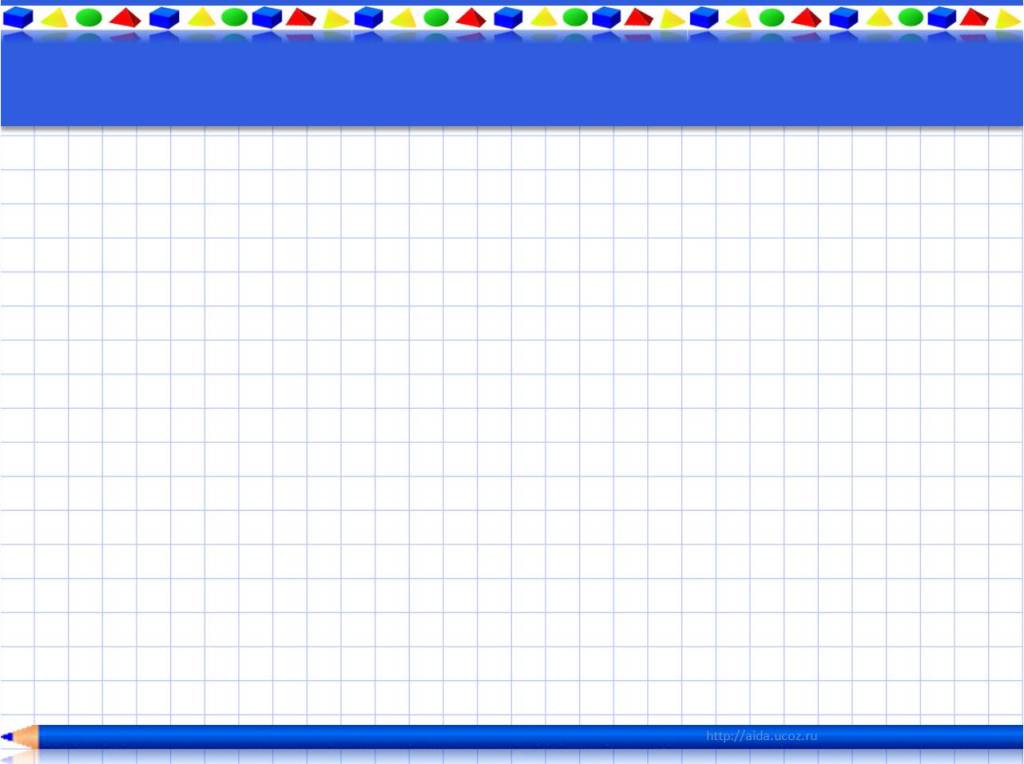 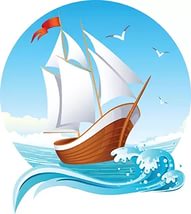 1. ЦЕЛЕВОЙ  РАЗДЕЛ
ВВЕДЕНИЕ
Программа разработана с учетом рекомендаций Типовой модели психолого-педагогического сопровождения образовательного процесса, направленного на профилактику суицидального поведения обучающихся
Исполнители программы:  Администрация ОО, специалисты сопровождения, педагоги ОО, родители
Сроки реализации программы - 2016 – 2021гг:
 I ЭТАП – ОРГАНИЗАЦИОННО – АНАЛИТИЧЕСКИЙ
май 2016 – ноябрь 2016г
II ЭТАП – ПРАКТИЧЕСКИЙ
ноябрь 2016 – июнь 2021г 
III ЭТАП – АНАЛИТИКО-ОБОБЩАЮЩИЙ
сентябрь 2021 – ноябрь 2021г
1. ЦЕЛЕВОЙ  РАЗДЕЛ 
ПОЯСНИТЕЛЬНАЯ   ЗАПИСКА
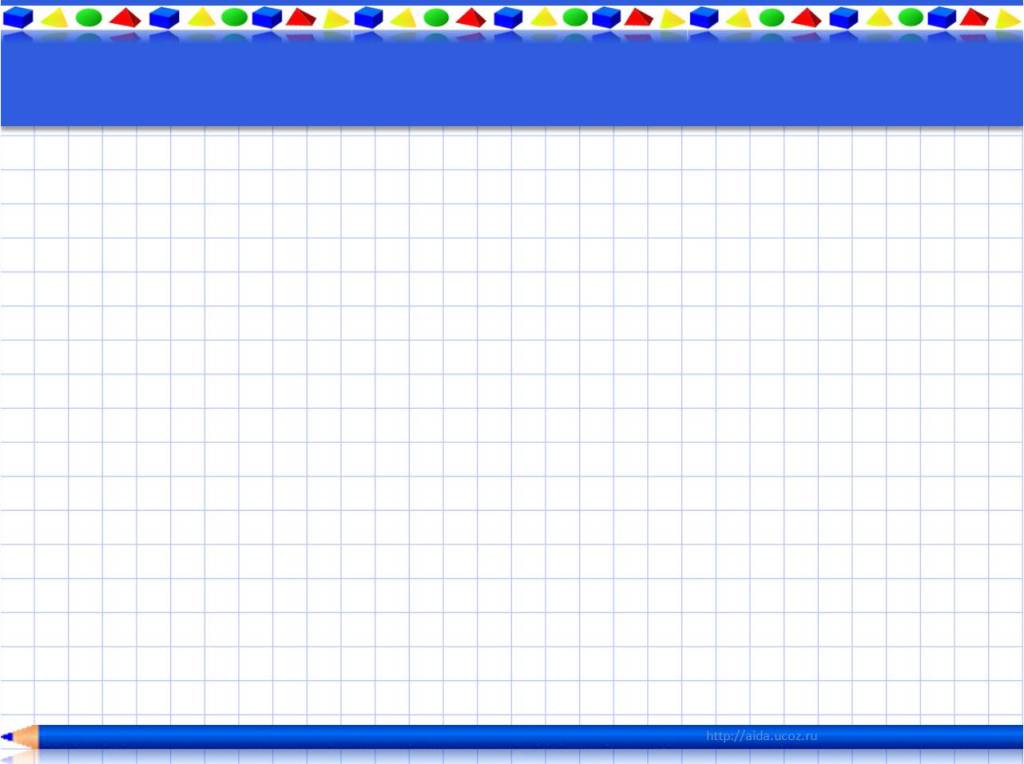 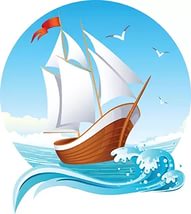 1. ИНФОРМАЦИОННО-АНАЛИТИЧЕСКИЕ  ДАННЫЕ
2.  ЦЕЛЕВЫЕ ОРИЕНТИРЫ,  
ЭТАПЫ И НАПРАВЛЕНИЯ  РЕАЛИЗАЦИИ  ПРОГРАММЫ, 
ПЛАНИРУЕМЫЕ  РЕЗУЛЬТАТЫ
3.  ВАЖНЫЕ  ПОНЯТИЯ  И  ХАРАКТЕРИСТИКИ
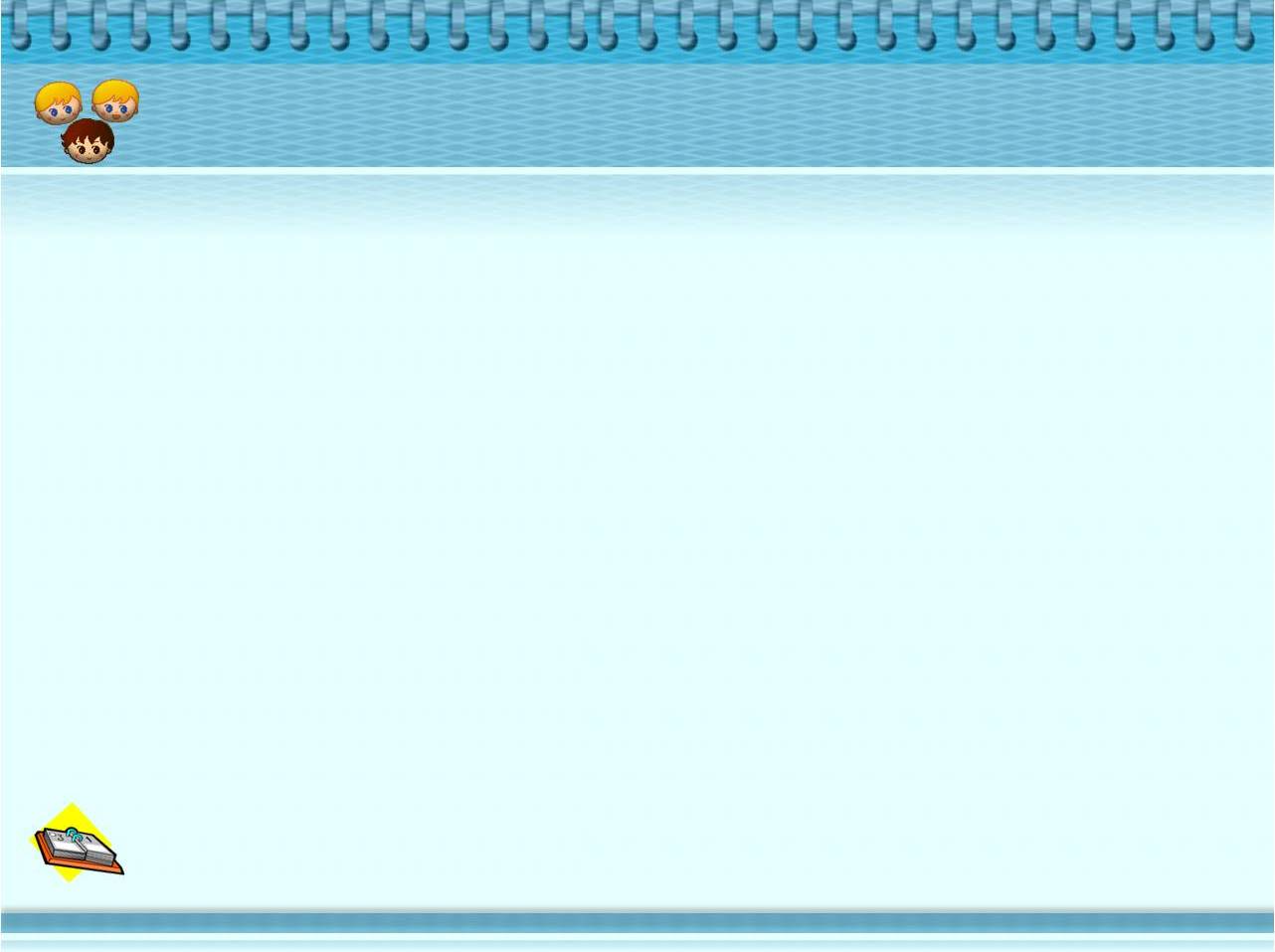 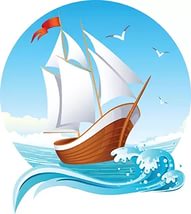 1. ЦЕЛЕВОЙ  РАЗДЕЛ
   ЦЕЛЬ  ПРОГРАММЫ:

 Профилактика и преодоление социально-психологической  дезадаптации  детей;
 Предупреждение суицидальных действий среди подростков, развитие стрессоустойчивости, сохранение и укрепление психического здоровья обучающихся.
Задачи:
 Выявление детей «группы риска»;
 Оказание  помощи в решении личностных проблем социализации и построении конструктивных отношений с родителями, педагогами  и сверстниками; 
 Профилактика неврозов;
 Оказание психолого-педагогической поддержки ребенку и семье, испытывающим кризисное состояние;
 Сохранение и укрепление психического здоровья обучающихся;
 Формирование у учащихся позитивного образа Я.
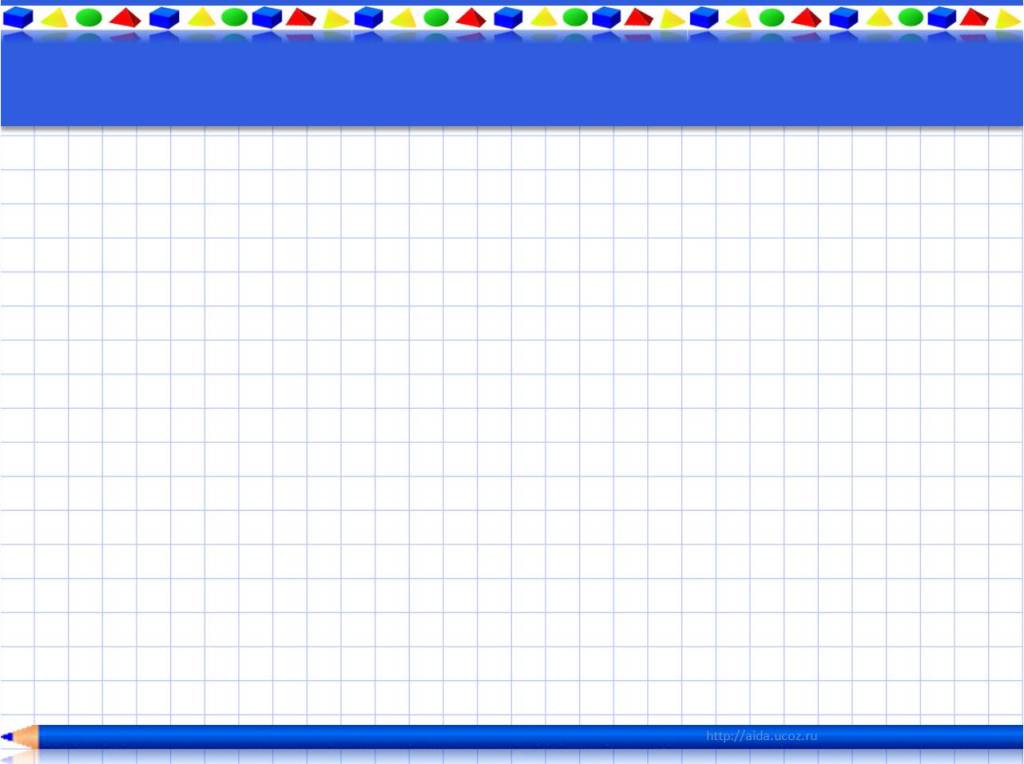 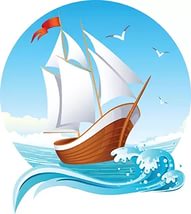 1. ЦЕЛЕВОЙ  РАЗДЕЛ
ПЛАНИРУЕМЫЕ  РЕЗУЛЬТАТЫ
повышение педагогической компетентности в разрешении конфликтов;
  высокий уровень социальной  и  психолого-педагогической	 поддержки обучающихся, оказавшихся в трудной жизненной ситуации;
  снижение количества дезадаптированных детей и подростков;
  профилактика (исключение) суицидальных попыток;
  оптимизация взаимоотношений в детско-родительской среде;
 повышение партнерских взаимоотношений педагогов, родителей, детей;
  сформированность  у обучающихся компенсаторных механизмов поведения;
  увеличение числа обучающихся, включённых в ОПД;
  сформированность личностных качеств детей и подростков, необходимых для позитивной жизнедеятельности
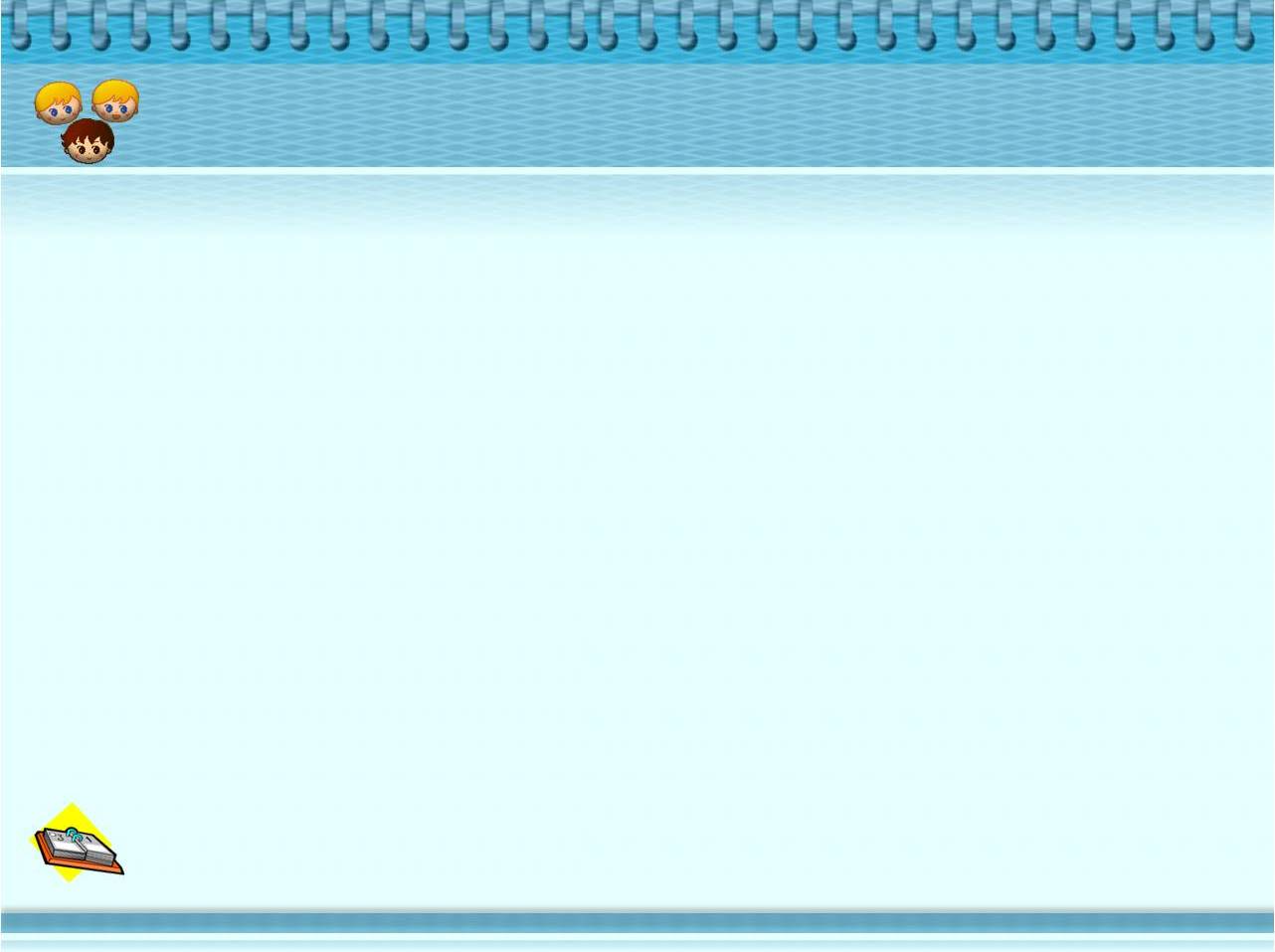 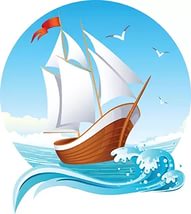 1. ЦЕЛЕВОЙ  РАЗДЕЛ
СРОКИ, ЭТАПЫ  И НАПРАВЛЕНИЯ  ДЕЯТЕЛЬНОСТИ
I ЭТАП – ОРГАНИЗАЦИОННО – АНАЛИТИЧЕСКИЙ
май 2016 – ноябрь 2016г 
 Информационно-аналитическое направление,
 Диагностическое направление

II ЭТАП – ПРАКТИЧЕСКИЙ
ноябрь 2016– июнь 2021г 
 Коррекционно-развивающее направление,
 Профилактическое направление,
 Консультационное направление,
 Просветительское направление,
 Социально-диспетчерское направление,
 Промежуточно-аналитическое направление

III ЭТАП – АНАЛИТИКО-ОБОБЩАЮЩИЙ
сентябрь 2021 – ноябрь 2021г
 Итогово-аналитическое  направление
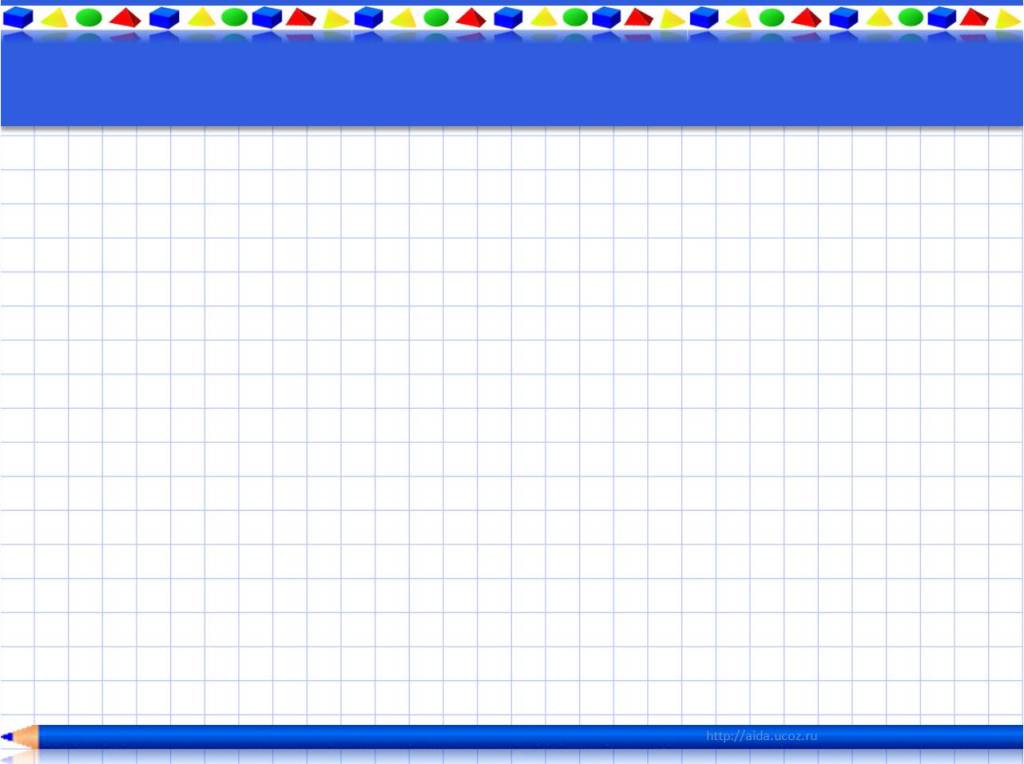 2. СОДЕРЖАТЕЛЬНЫЙ  РАЗДЕЛ
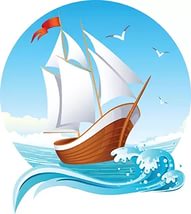 2.1. ОСНОВНОЕ СОДЕРЖАНИЕ НАПРАВЛЕНИЙ РЕАЛИЗАЦИИ ПРОГРАММЫ
                                       (задача, содержание, формы реализации)
2.2. ПОЭТАПНЫЙ ПЛАН  РЕАЛИЗАЦИИ ПРОГРАММЫ  ПО ВСЕМ НАПРАВЛЕНИЯМ      (содержание, сроки, ответственные)
3. ОРГАНИЗАЦИОННО-СОДЕРЖАТЕЛЬНЫЙ РАЗДЕЛ
3.1. КАДРОВЫЕ УСЛОВИЯ ДЛЯ РЕАЛИЗАЦИИ ПРОГРАММЫ
3.2. ПРОГРАММНО-МЕТОДИЧЕСКОЕ ОБЕСПЕЧЕНИЕ РЕАЛИЗАЦИИ ПРОГРАММЫ
3.3. ОРГАНИЗАЦИОННОЕ  ОБЕСПЕЧЕНИЕ  ПРОГРАММЫ
3.4. МАТЕРИАЛЬНО-ТЕХНИЧЕСКОЕ  ОБЕСПЕЧЕНИЕ  ПРОГРАММЫ
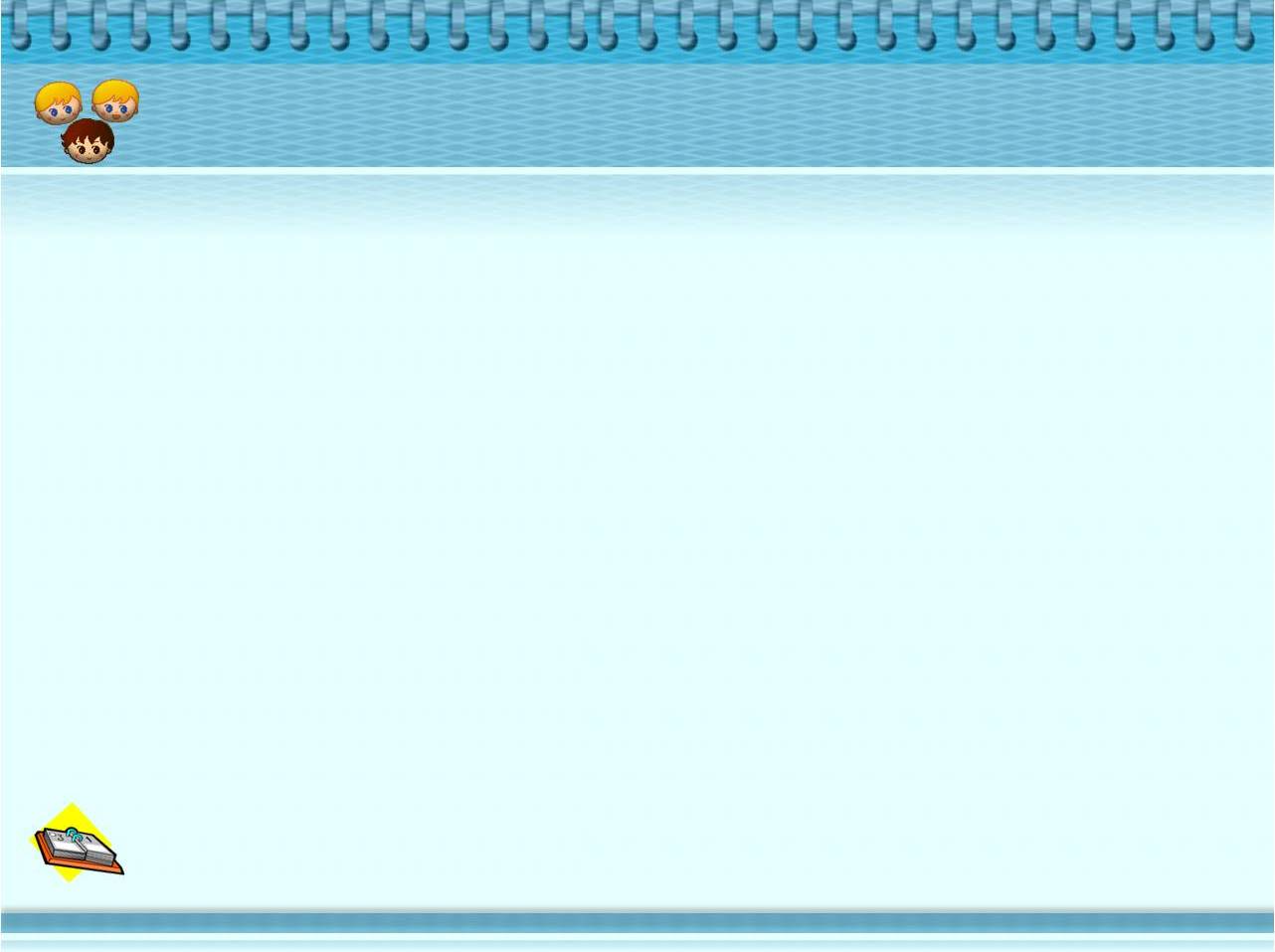 2. СОДЕРЖАТЕЛЬНЫЙ  РАЗДЕЛ
     I ЭТАП – ОРГАНИЗАЦИОННО – АНАЛИТИЧЕСКИЙ
Информационно-аналитическое направление
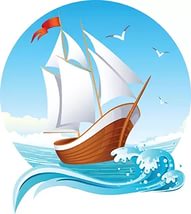 Задача – психолого-педагогическое сопровождение образовательного процесса, направленного на профилактику суицидального поведения обучающихся на основании данных мониторинга, наблюдений за психофизиологическим и эмоциональным состоянием учащихся, за эффективностью учебно-воспитательных мероприятий
 Содержание:
постоянный мониторинг психолого-педагогического статуса каждого ученика школы;
выявление образовательных потребностей участников образовательного процесса;
систематизация психолого-педагогических материалов;
сбор, накопление, анализ и обобщение психолого-педагогической информации.
 Формы реализации:
ведение личных дел обучающихся;
хранение, обработка и интерпретация результатов индивидуальных и групповых обследований учащихся;
ведение Советом профилактики документации; 
планирование диагностической, коррекционной и развивающей работы;
обеспечение участников образовательного процесса необходимыми документами и информацией учебного и справочного характера.
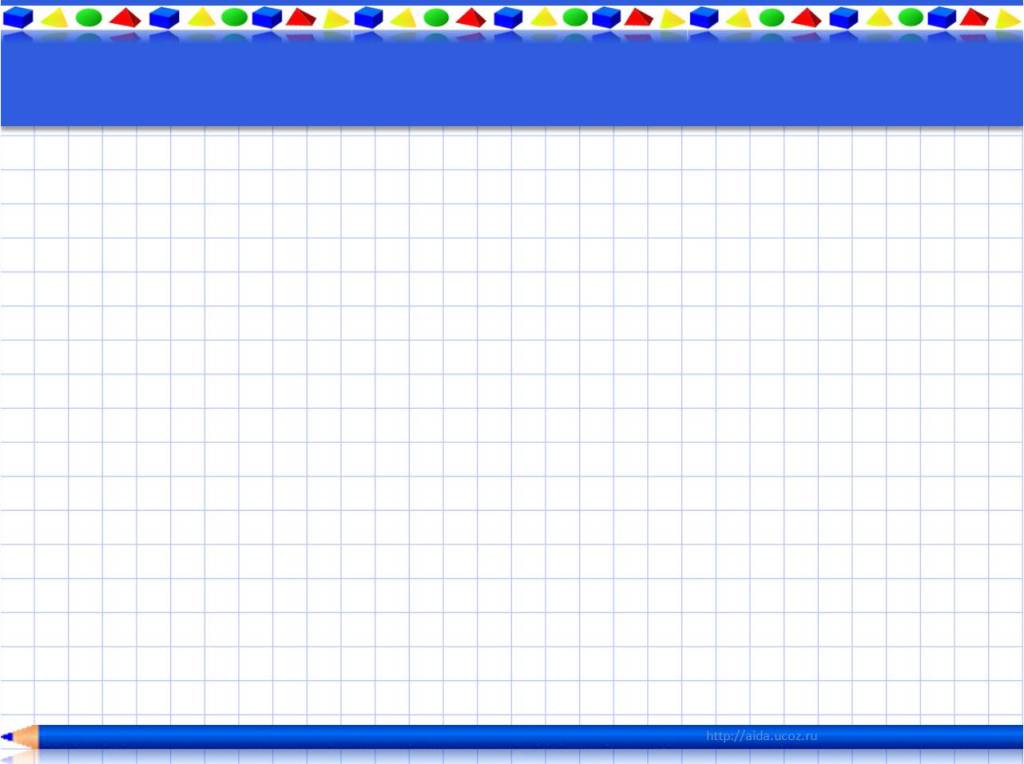 2. СОДЕРЖАТЕЛЬНЫЙ  РАЗДЕЛ
Диагностическое  направление
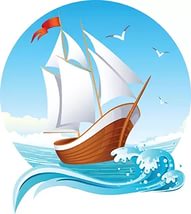 Задача - получение своевременной и достоверной информации об индивидуально-психологических особенностях учащихся, выявление возможностей, интересов, способностей и склонностей детей, определение причин нарушений в обучении, поведении и развитии учащихся с применением пакета психологических скрининговых методик для экспресс выявления детей группы риска по суицидальному поведению в условиях образовательных учреждений.
 Содержание:
диагностика особенностей личности и поведения ребенка;
диагностика мотивационной сферы и динамики ее развития;
диагностика эмоционально-волевой сферы (уровень тревожности, активности, актуальные страхи, уровень тревожности) и динамики ее развития, влияния эмоционального состояния на процесс обучения, удовлетворенности различными сторонами образовательного процесса;
диагностика личностной сферы (самооценка, потребность в достижении, уровень коммуникации, ценностные ориентации) и динамики ее развития.
 Формы реализации:
обеспечение адаптации к школе, выявление группы детей, испытывающих различные трудности в обучении, поведении и самочувствии;
мониторинг личностных и поведенческих проблем младших школьников;
диагностика уровня готовности учащихся к переходу из одной ступени обучения в другую;
мониторинг адаптации учащихся к обучению в следующей ступени;
мониторинг личностных особенностей школьников в период возрастных кризисов.
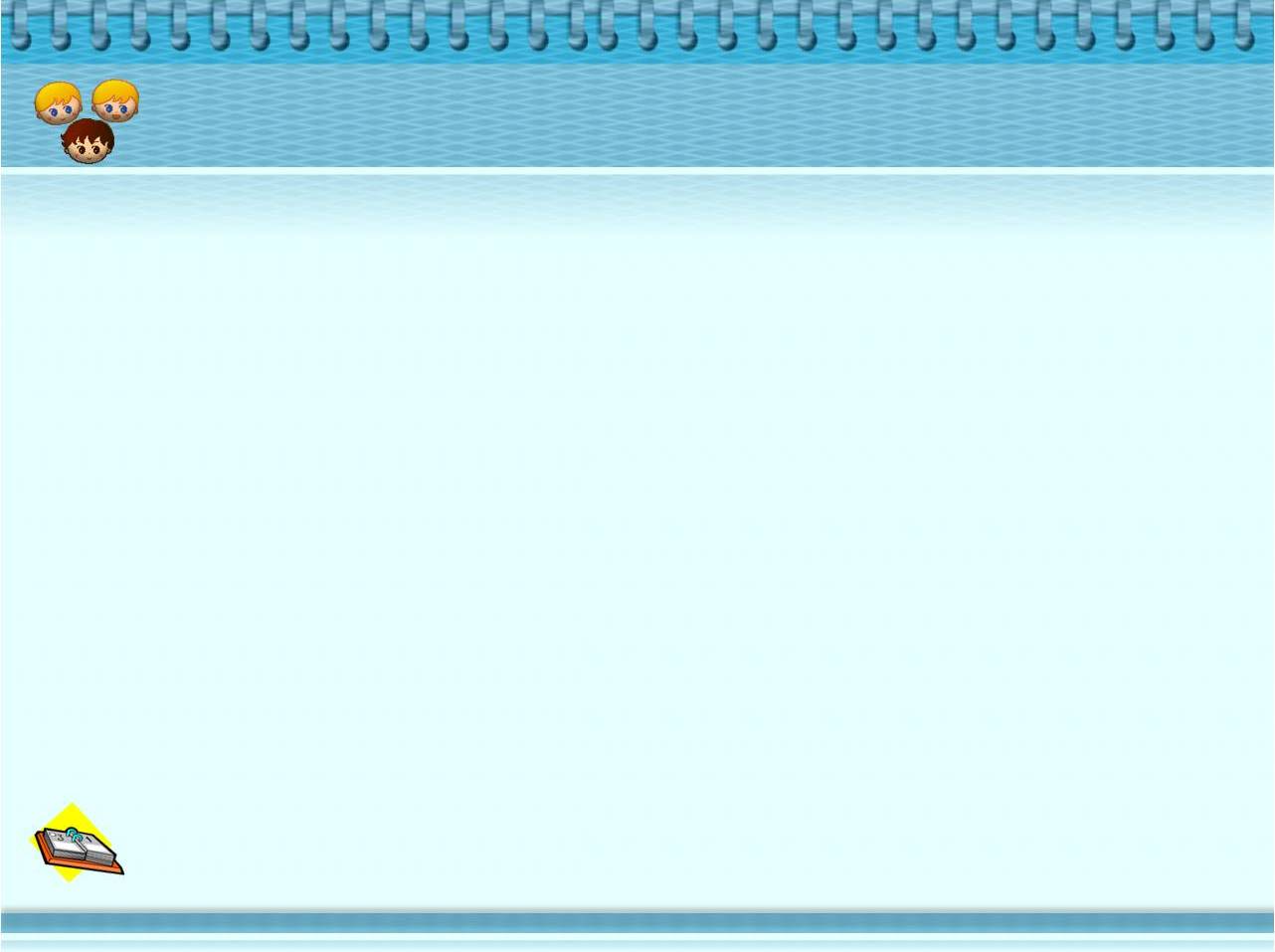 2. СОДЕРЖАТЕЛЬНЫЙ  РАЗДЕЛ
                             II ЭТАП – ПРАКТИЧЕСКИЙ
    Коррекционно-развивающее направление
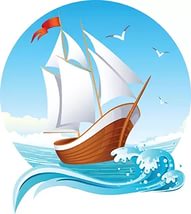 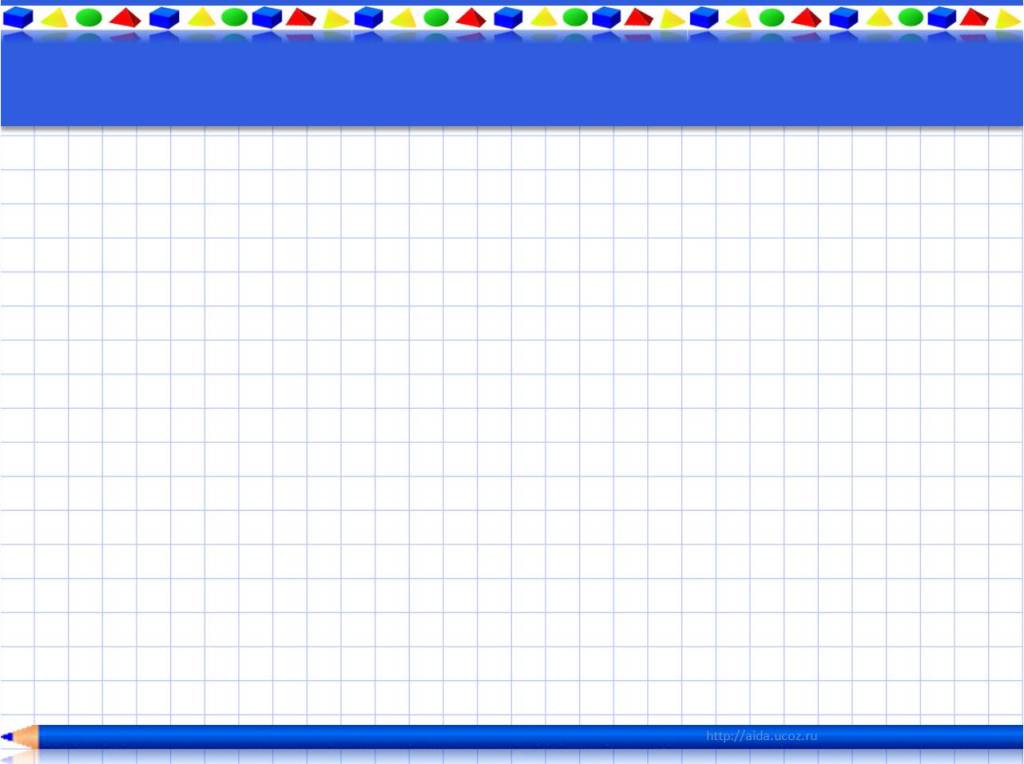 2. СОДЕРЖАТЕЛЬНЫЙ  РАЗДЕЛ
 Профилактическое  направление
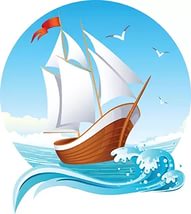 Задача - предупреждение девиантного и деликвентного поведения, алкоголизма и наркомании, социальной дезадаптации детей и подростков, возникновения суицидального поведения у подростков и молодежи.

Содержание:
формирование ценности жизни и здоровья;
ориентирование школьников на здоровый образ жизни;
пропаганда общечеловеческих ценностей и толерантности;
развитие навыков здорового образа жизни;
формирование и развитие коммуникативных навыков.
Формы реализации:
    для учащихся
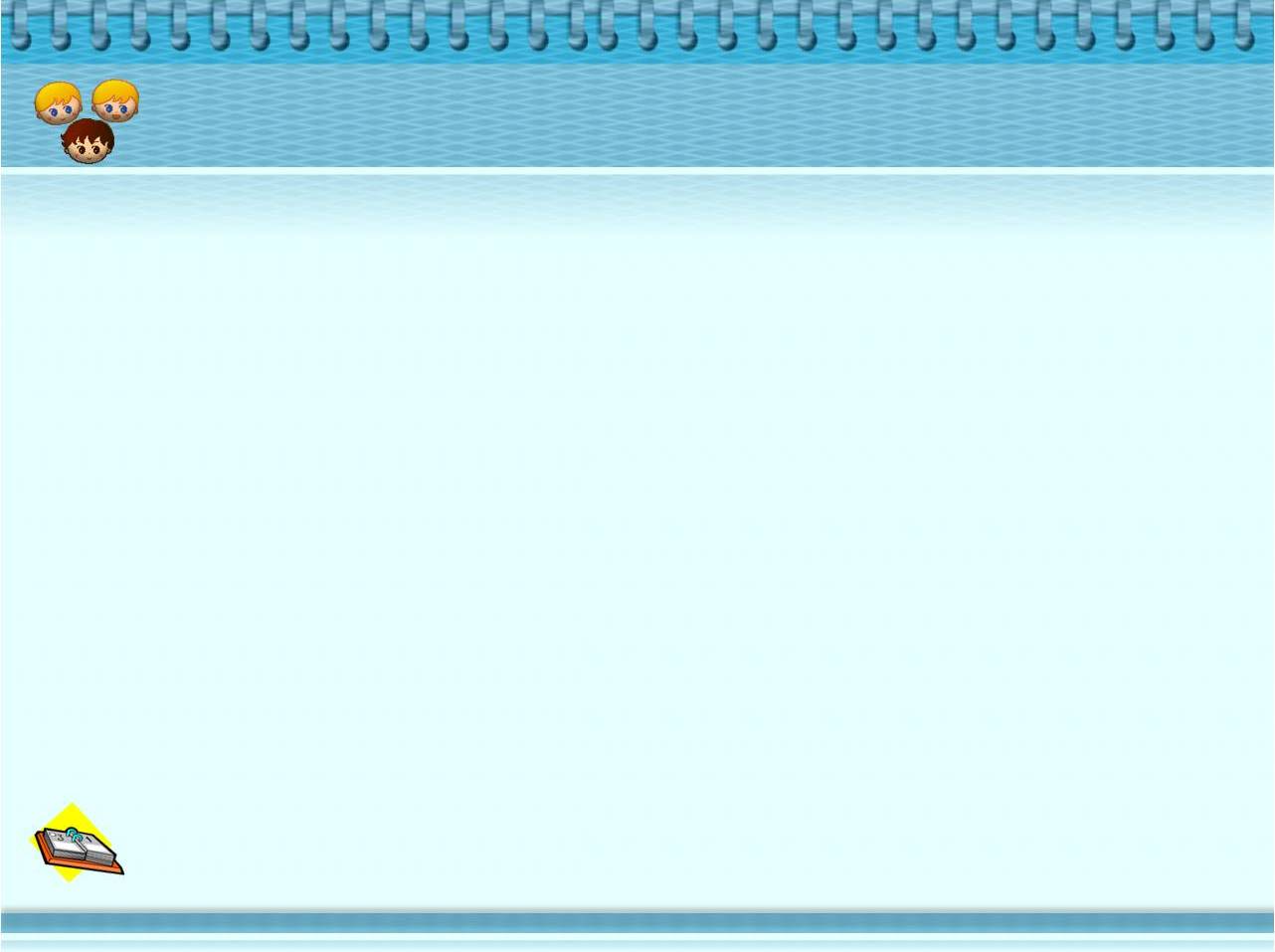 2. СОДЕРЖАТЕЛЬНЫЙ  РАЗДЕЛ 
Профилактическое  направление
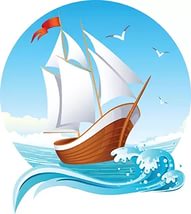 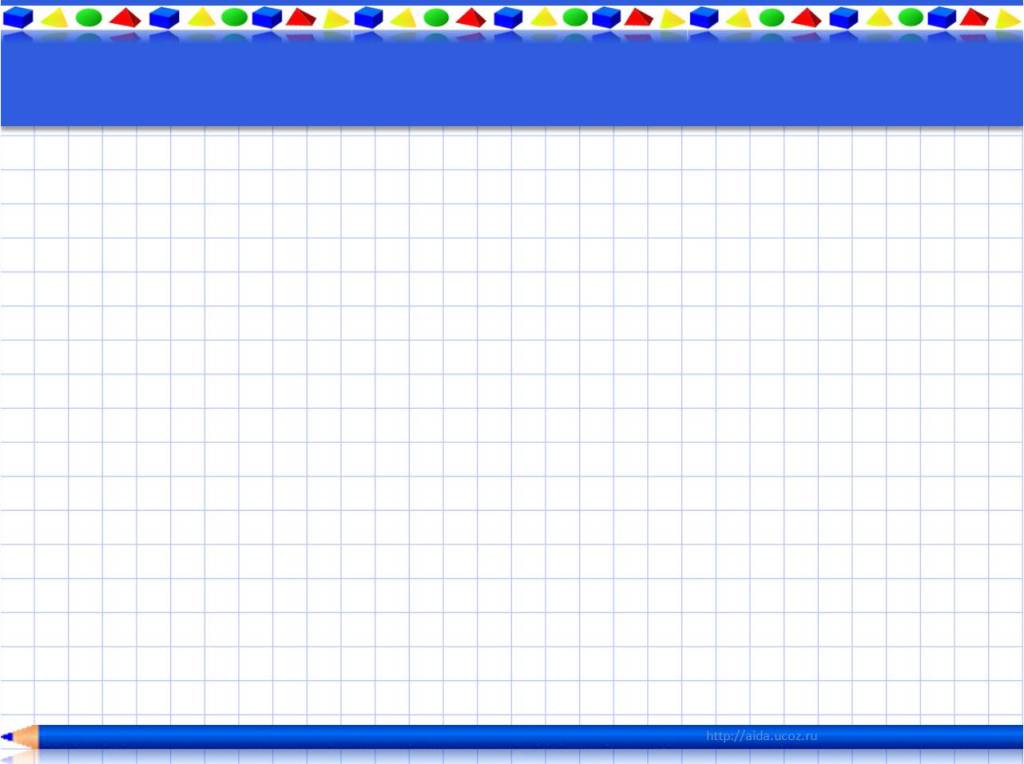 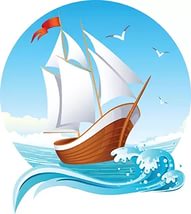 2. СОДЕРЖАТЕЛЬНЫЙ  РАЗДЕЛ 
Консультативное  направление
Задача - оказание помощи учащимся, педагогам и родителям по вопросам организации социально-психолого-педагогического сопровождения профилактики суицидального поведения обучающихся.
Содержание:
консультирование школьников по вопросам, связанным с учением, развитием, личностным и профессиональным самоопределением, ценности жизни и здоровья, особенностям взаимоотношений со взрослыми и сверстниками; 
консультирование руководителей и педагогов по вопросам развития, обучения, воспитания и образования детей и подростков;
консультирование родителей и членов семей по вопросам воспитания, семейных и межличностных взаимодействий.
Формы реализации: групповая консультация – забота о психологическом здоровье,  быть услышанным, индивидуальная – подумаем вместе!
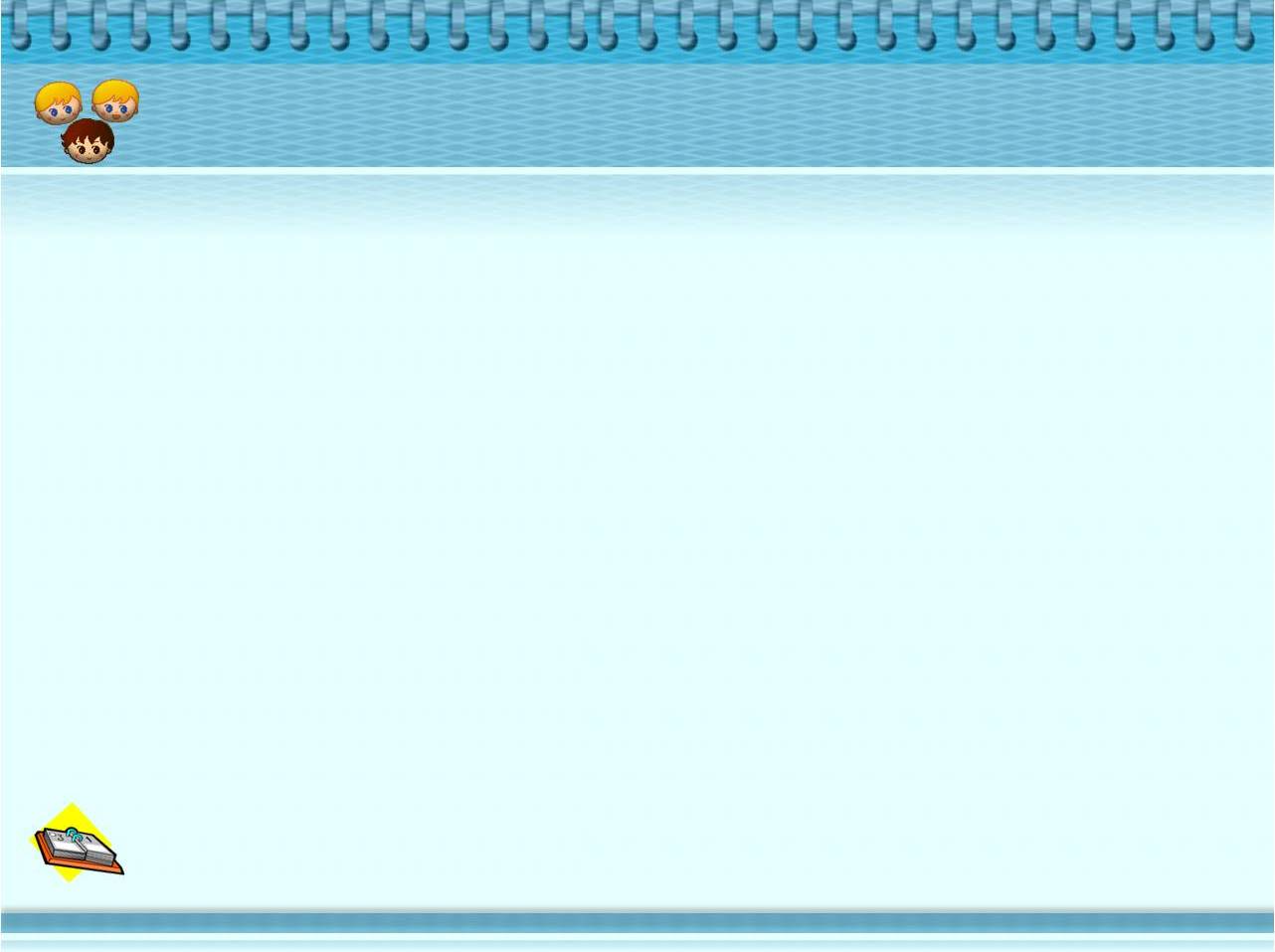 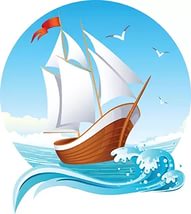 2. СОДЕРЖАТЕЛЬНЫЙ  РАЗДЕЛ 
Просветительское  направление
Задача - повышение уровня психологических знаний и психологической культуры всех участников образовательного процесса, формирование у детей потребности в самопознании, саморазвитии, самосовершенствовании, профессиональном самоопределении, ЗОЖ; профилактика ПАВ
Содержание:
распространение психологических знаний; 
формирование психологической культуры.
Формы реализации: (путь к себе, не ломай себе жизнь; я в мире профессий)
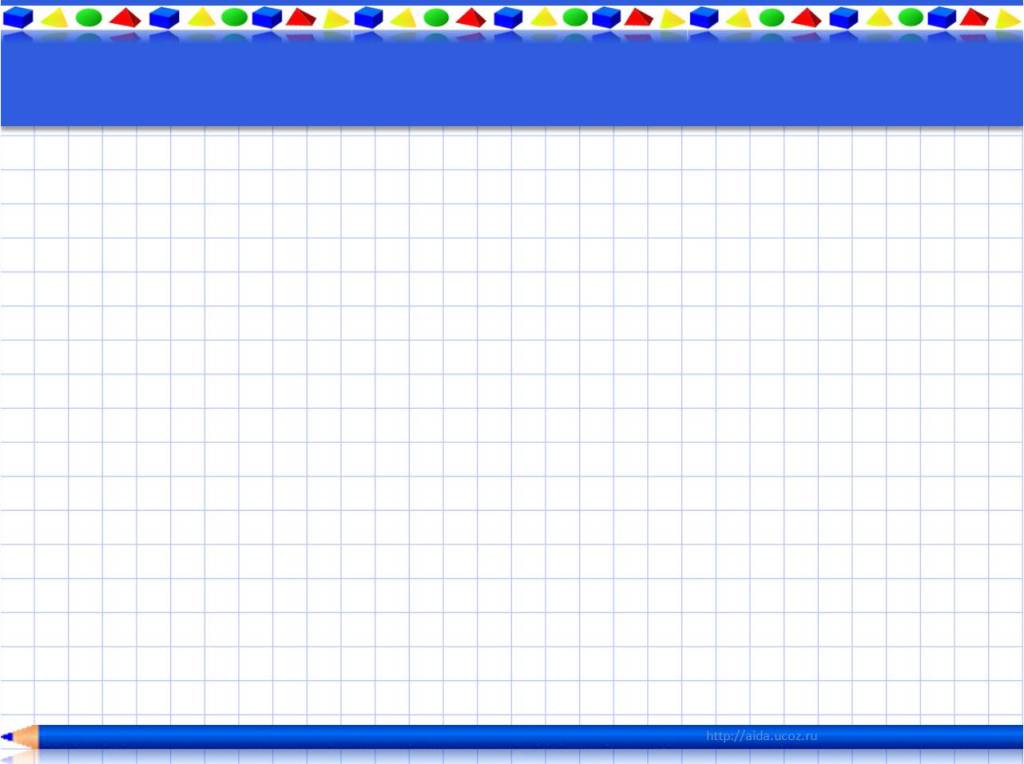 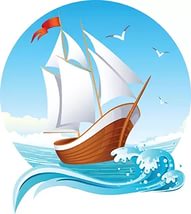 2. СОДЕРЖАТЕЛЬНЫЙ  РАЗДЕЛ 
Социально-диспетчерское  направление
Задача -
обеспечение получения детьми, их родителями и педагогами социально-психологической помощи, выходящей за рамки компетенции школьной психологической службы с целью предупреждения возникновения проблем развития личности, профилактики рискового поведения, организации помощи ребенку и его семье в решении актуальных задач социализации (учебные трудности, нарушения эмоционально-волевой сферы, проблемы с выбором образовательного и профессионального маршрута, взаимоотношениями со сверстниками, педагогами и родителями).
Содержание:
мониторинг социально-психологических проблем учеников, родителей и педагогов;
организация междисциплинарного (разные дисциплины и учебные предметы) и межведомственного взаимодействия (педагогика, психология, медицина, физиология, этика, культура), поддержание контактов со специализированными медицинскими, социальными учреждениями с целью профилактики детского суицида и рискового поведения подростков и молодежи.
Формы реализации:
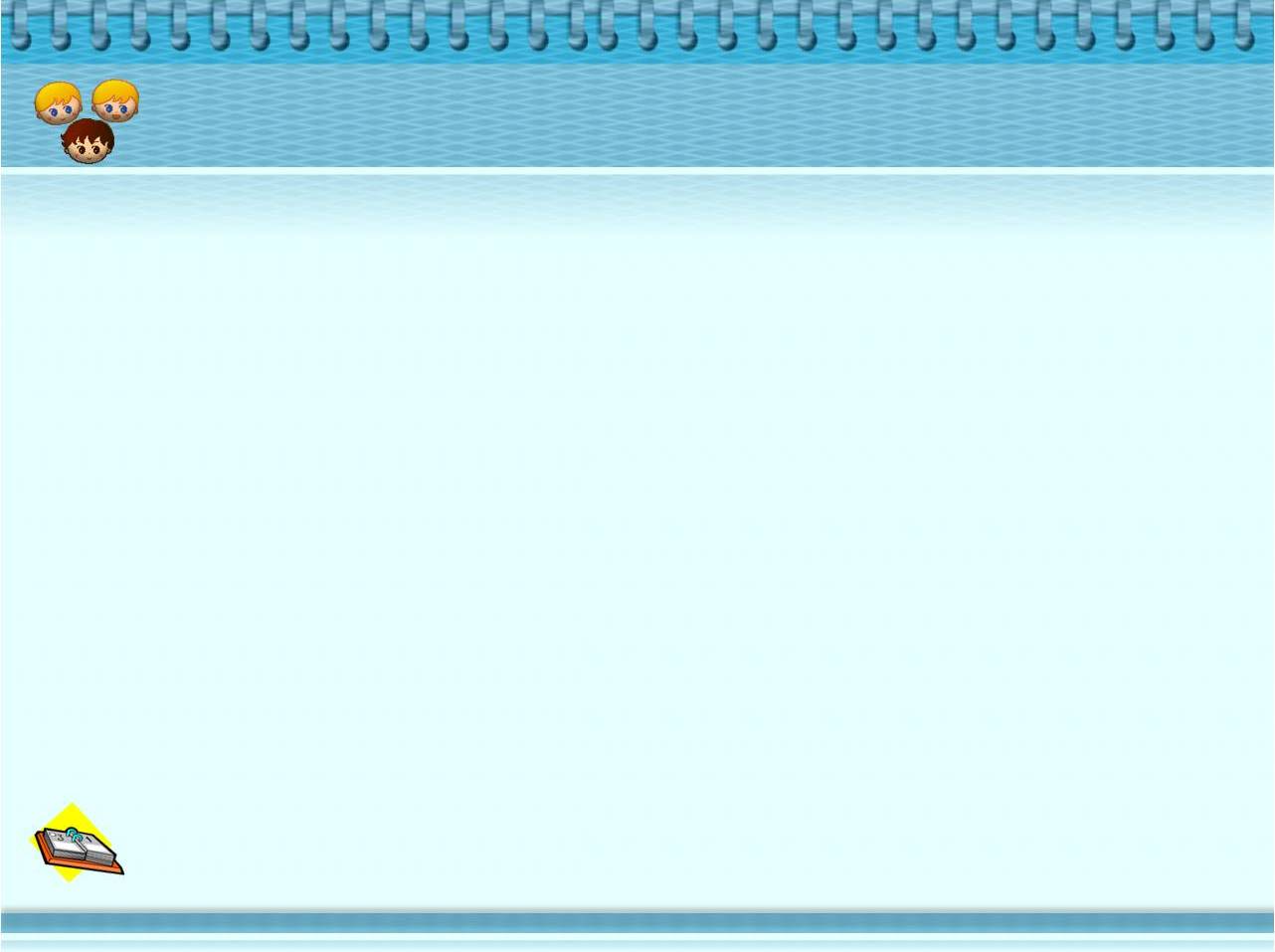 2. СОДЕРЖАТЕЛЬНЫЙ  РАЗДЕЛ
III ЭТАП  -
АНАЛИТИКО-ОБОБЩАЮЩИЙ ЭТАП
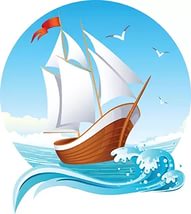 Промежуточно-аналитическое направление
Анализ и подведение итогов профилактической работы суицидального поведения детей и подростков, планирование на следующий год деятельности с учетом рекомендаций, выработанный советом профилактики
Итоговое  аналитическое направление
Обобщающий анализ и подведение итогов профилактической работы суицидального поведения детей и подростков
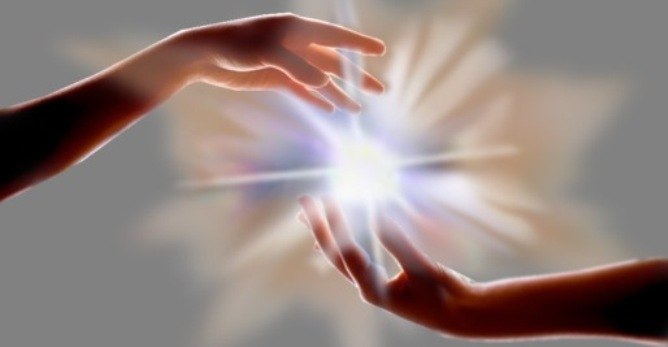 Дай каждому дню шанс 
стать самым прекрасным 
в твоей жизни!                                                                                                                            Пифагор
Психологический  тренинг
«Объединяться вместе — начало, 
 быть вместе — прогресс, 
и работать вместе — успех!» 
                                                                                                             Henry Ford
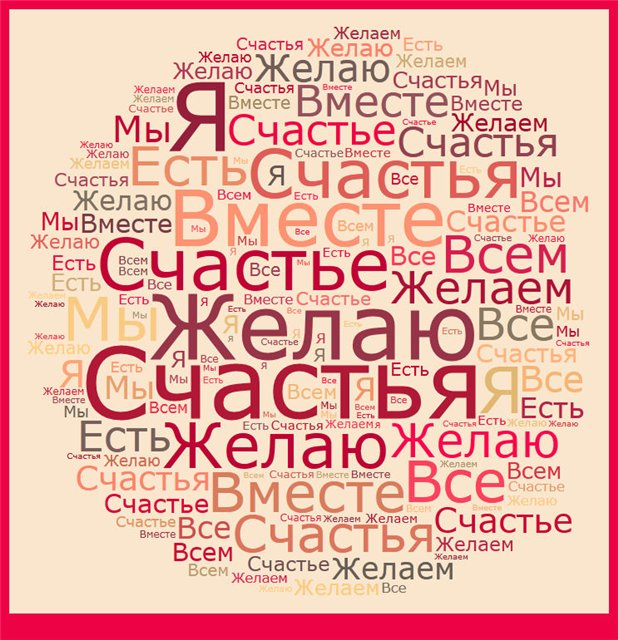 СПАСИБО
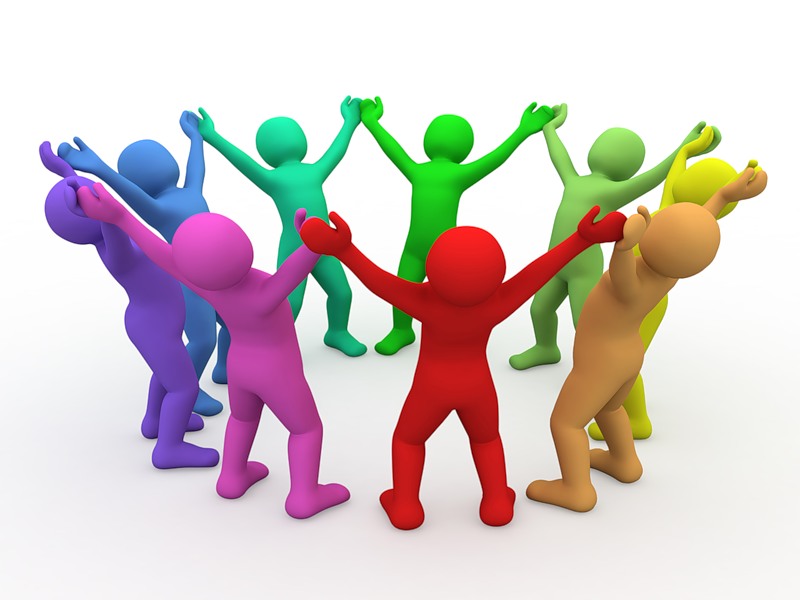 ЗА  СОТРУДНИЧЕСТВО!